Missionary Care
Our Almighty God, we pray for You to shower Your salvation upon the M community. Please come upon them and show them via dreams and visions that You are the Saviour of suffering and resurrection as they seek for the true God during this fasting month. For salvation is found in no other name under heaven.
Cont...
Missionary Care
We pray for the Christians to be filled with hope and joy of the resurrected Lord. May they share this divine blessing with their M friends. May the number of unreached people diminish daily as we pray 30 days for the M community. May Your kingdom be ever expanding. In Jesus Christ's name we pray, Amen.
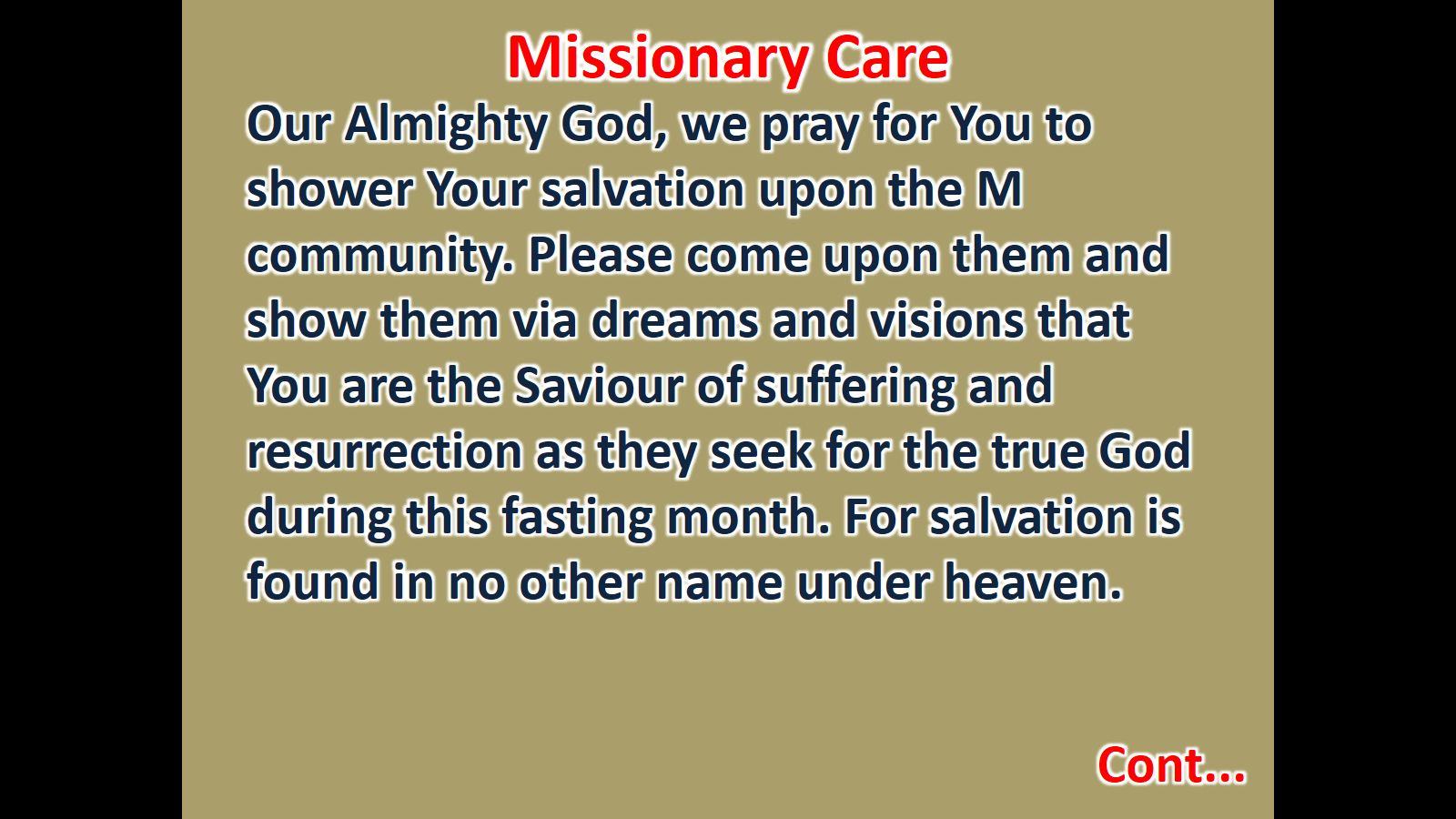 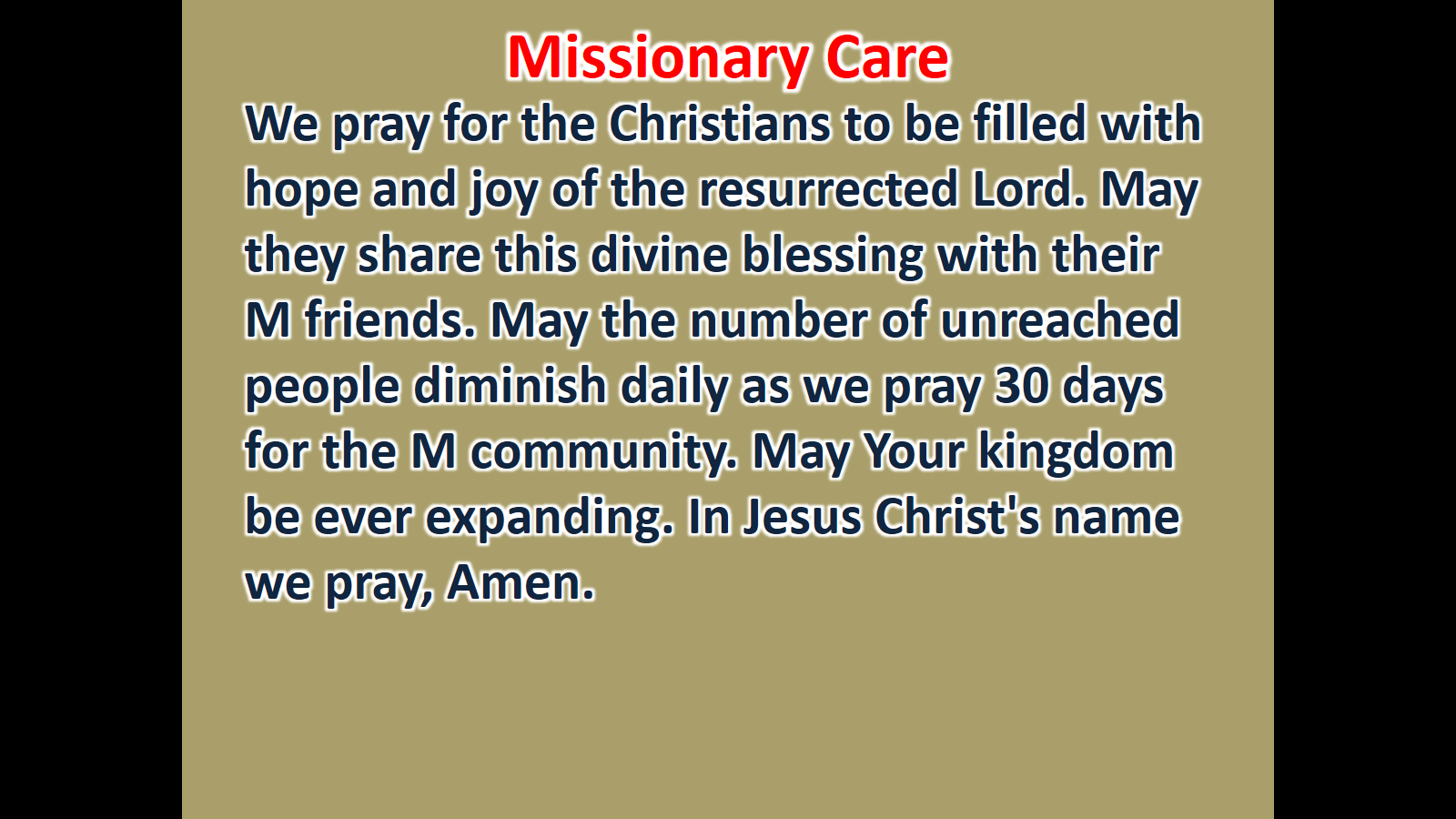